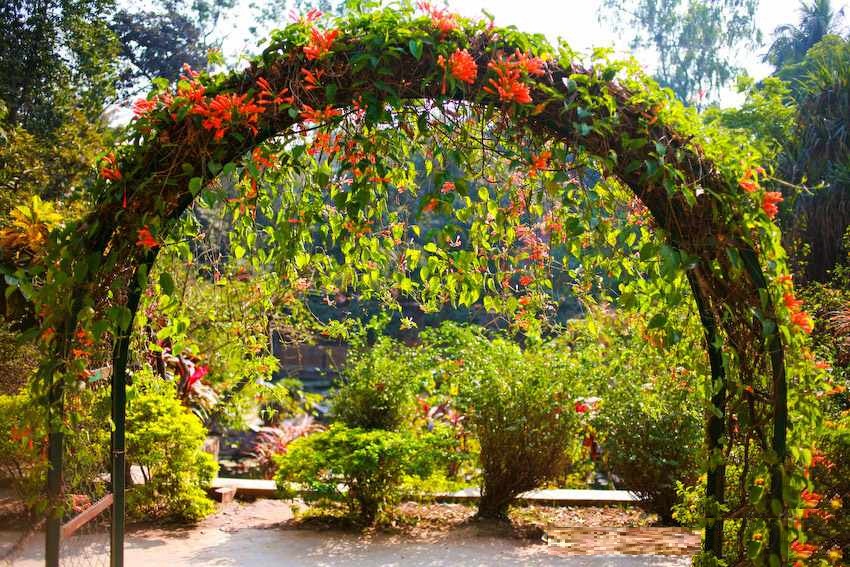 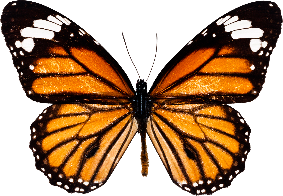 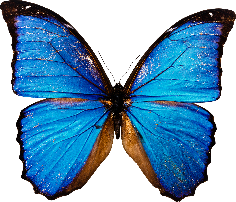 আজকের পাঠে সবাইকে স্বাগত
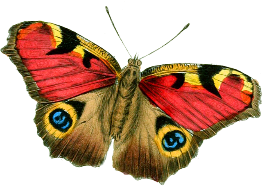 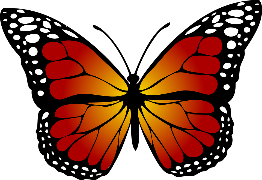 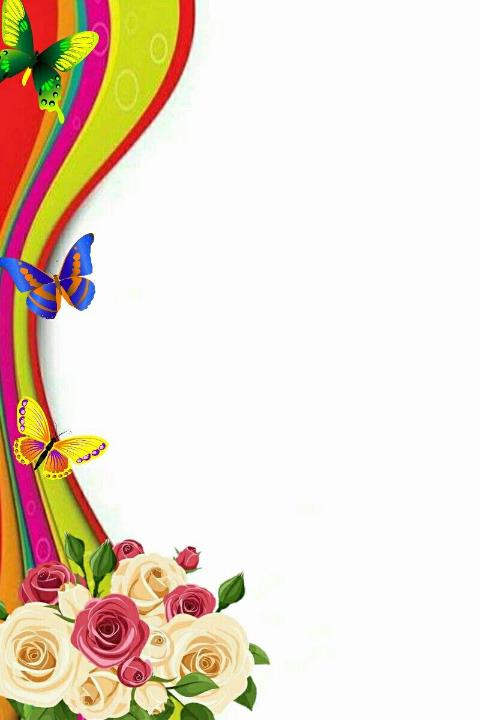 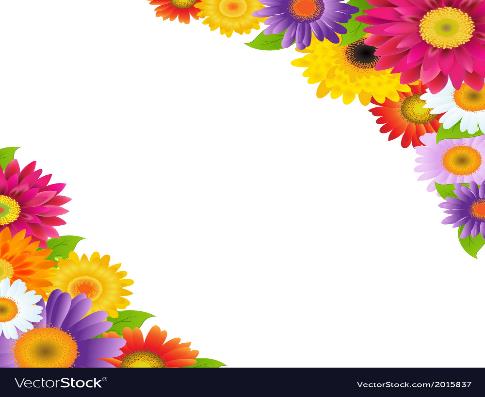 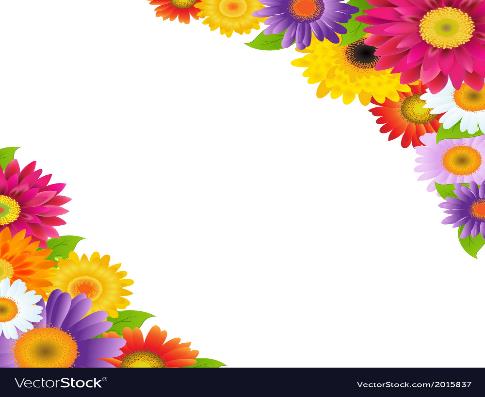 শাহরিণা বিণ সুইটি
সহকারী শিক্ষক
চরমোনাই মাদ্রাসা সরকারি প্রাথমিক বিদ্যালয়
বরিশাল সদর
বরিশাল
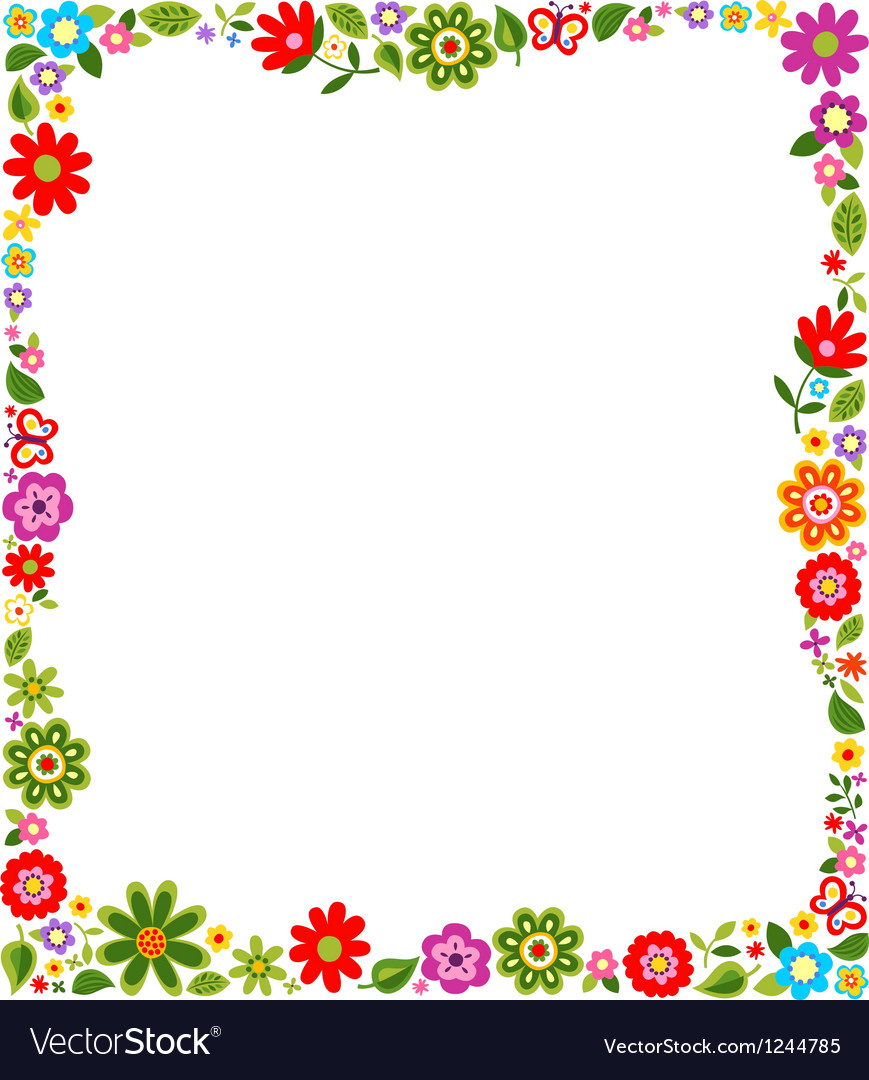 শ্রেণি : প্রথম
বিষয় : বাংলা
পাঠ : ৪৬
পাঠ শিরোনাম : রুবির বাগান
পাঠ্যাংশ : রুবির একটি বাগান আছে....ফুল ঝরে পড়ে।
সময় : ৪০ মিনিট
তারিখ : ০২/০৫/২০২০
শিখনফল
এই পাঠ শেষে শিক্ষার্থীরা-
শোনা :
২.২.১ গল্পকথা শুনে বুঝতে পারবে।
বলা :
২.৬.১ পরিচিত ফুলের নাম বলতে পারবে।
২.৬.৩ রঙের নাম বলতে পারবে।
পড়া :
২.৫.২ বর্ণনা পড়তে পারবে।
লেখা :
২.৪.১ পরিচিত ফুলের নাম লিখতে পারবে।
২.৪.৩ পরিচিত রঙের নাম লিখতে পারবে।
ছবিটি  দেখো
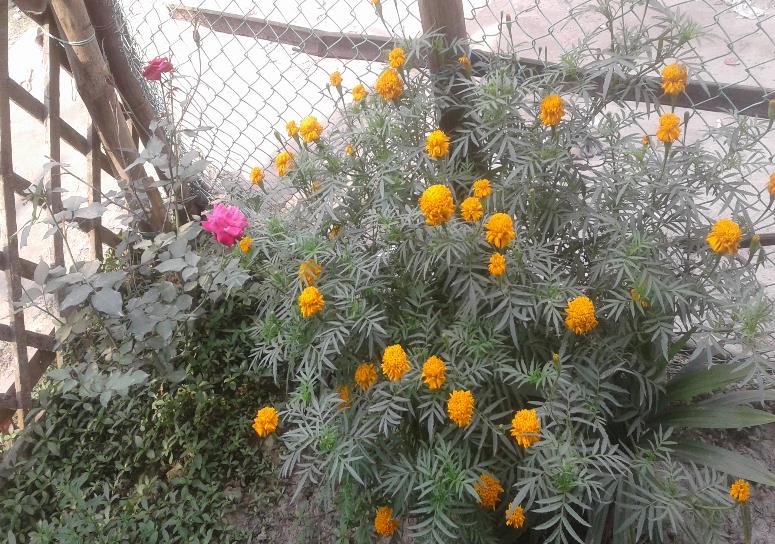 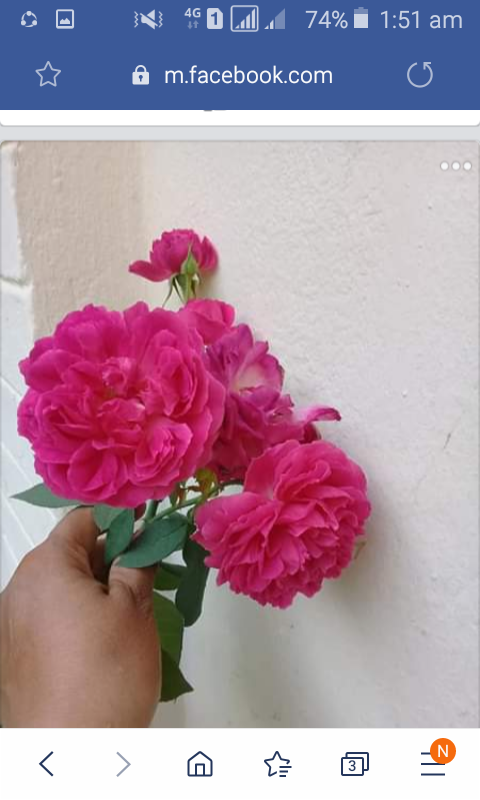 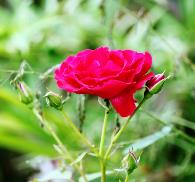 তোমরা আর কী কী ফুল দেখেছ?
ফুলগুলো কী রঙের?
এখানে কী কী ফুল আছে?
গোলাপ, গাঁদা।
গোলাপ ফুল।
বলতো আমার হাতে এটা কী ফুল?
লাল, গোলাপী ও হলুদ রঙের।
গাঁদা, জবা, শিউলি ফুল।
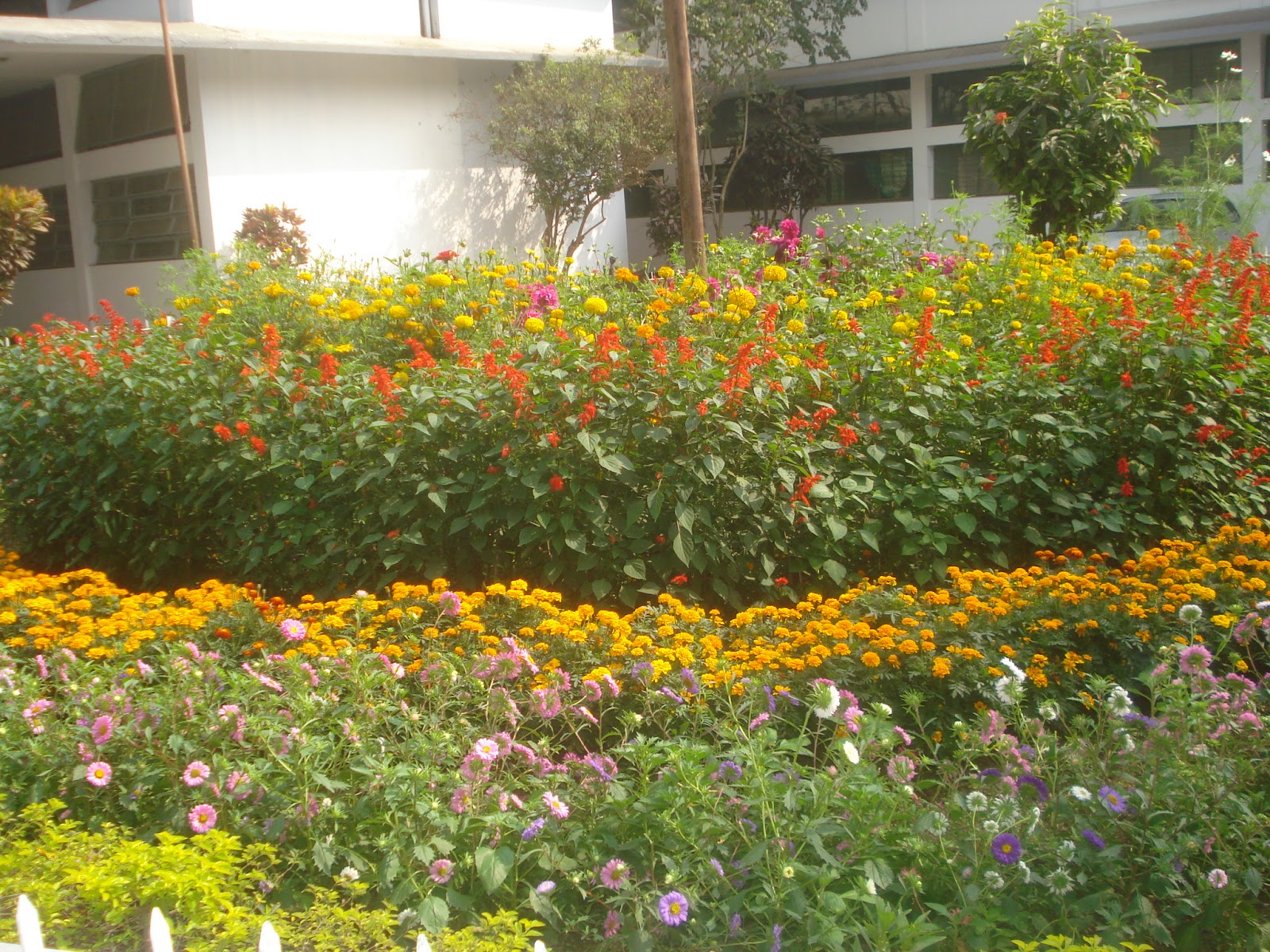 ছবিটি দেখো
প্রিয় শিক্ষার্থী বন্ধুরা তোমরা কী আজকের গল্পের নামটি বলতে পার?
ছবিতে তোমরা কী দেখছো?
অনেক ফুল গাছ।
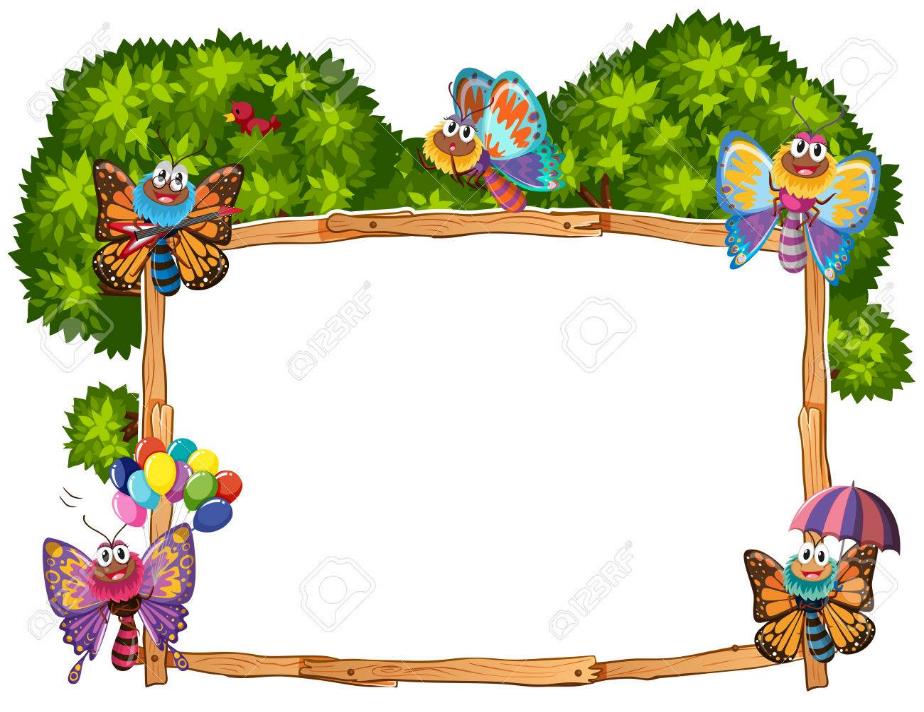 আজ আমরা পড়ব
রুবির বাগান
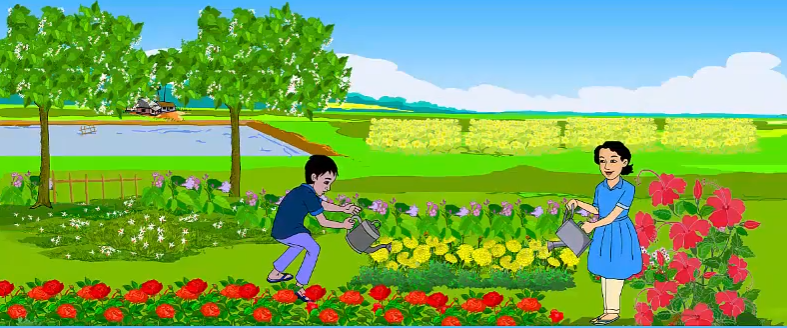 ছবিটি দেখো
রুবির একটি বাগান আছে।
সেখানে নানা রকম ফুলের গাছ।
ছবিগুলো দেখো
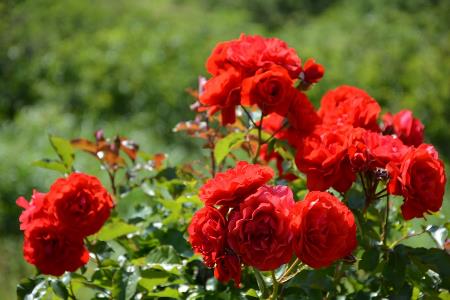 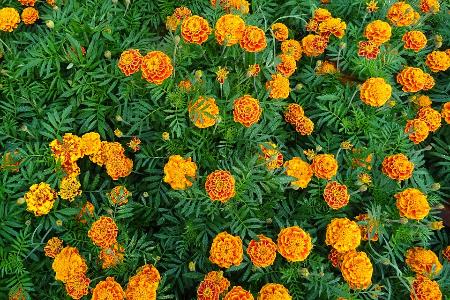 একদিকে লাল গোলাপের সারি। আরেক দিকে হলুদ গাঁদার গাছ।
ছবিগুলো দেখো
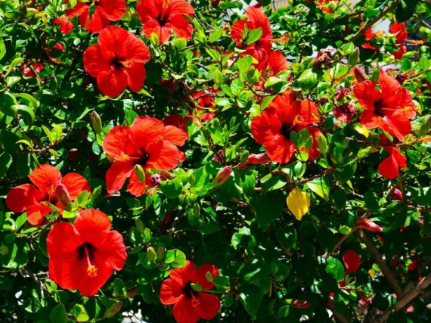 তার পাশে আছে জবা ফুলের ঝোপ। জবার রং লাল।
ছবিগুলো দেখো
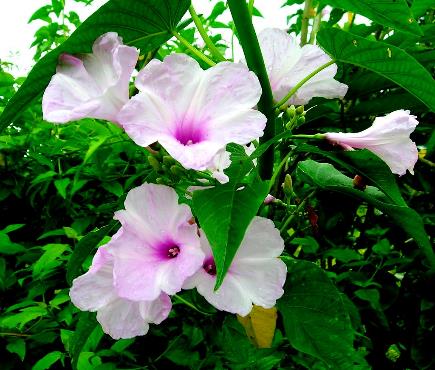 বাগানের চারপাশে ঢোলকলমি গাছের বেড়া। তাতে বেগুনি ফুল ফোটে।
ছবিটি দেখো
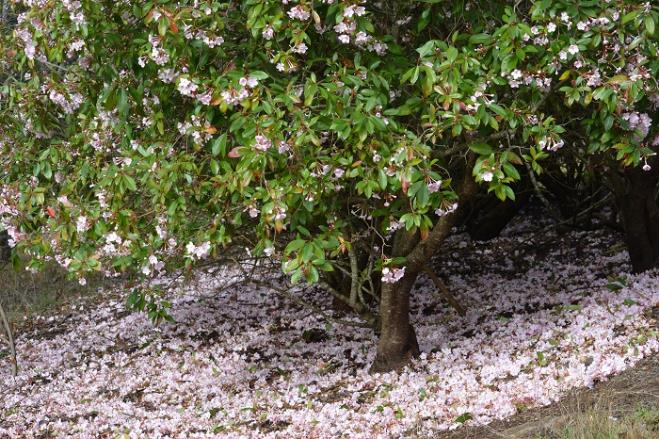 বাগানের দরজার পাশে দুইটি শিউলি গাছ।
ছবিগুলো দেখো
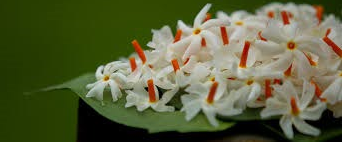 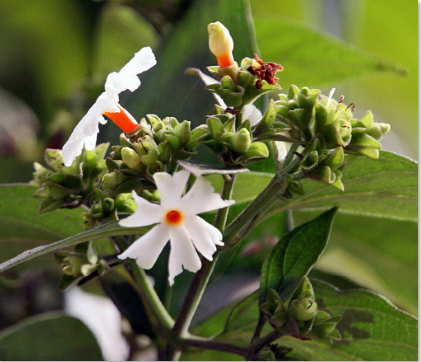 সাদা শিউলি ফুলের বোঁটা কমলা রঙের।
ছবিগুলো দেখো
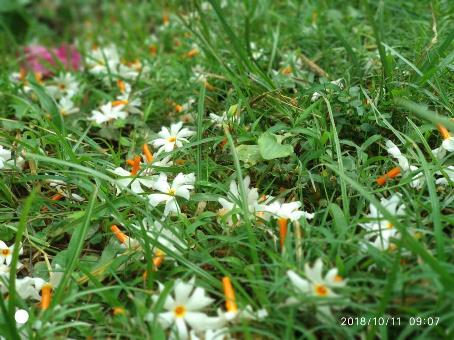 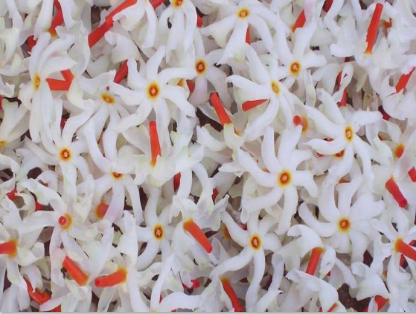 গাছের তলায় সবুজ ঘাস। তার উপর সাদা ফুল ঝরে পড়ে।
তোমাদের বাংলা বইর ৫৮ পৃষ্ঠা খোল। আমার সাথে সবাই সমস্বরে পড়।
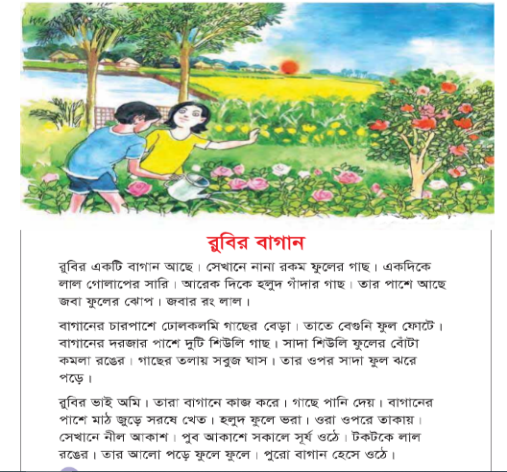 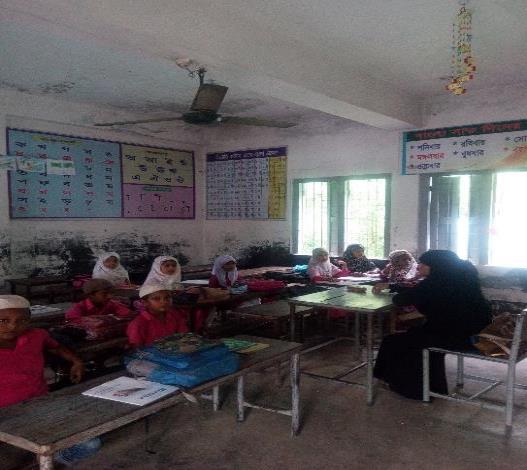 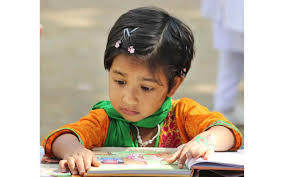 একক কাজ
পরিচিত ৩টি ফুলের নাম খাতায় লেখ।
উত্তরঃ জবা, গোলাপ, গাঁদা।
শব্দের অর্থ জেনে নেই
বাগান
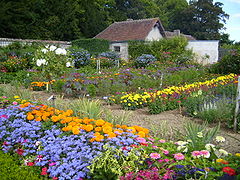 যেখানে অনেক ফুল বা ফলের গাছ থাকে
বাড়ির সামনের বাগান দেখতে ভালো লাগে।
শব্দের অর্থ জেনে নেই
ঝোপ
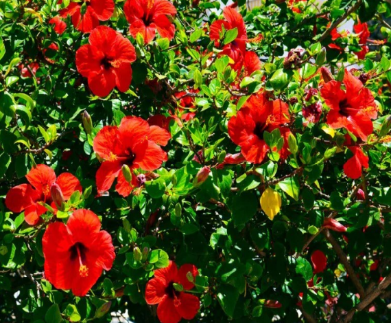 ঝাড় 
অনেক গাছ একসাথে থাকা
জবা ফুলের ঝোপটি লাল।
শব্দের অর্থ জেনে নেই
চারপাশে
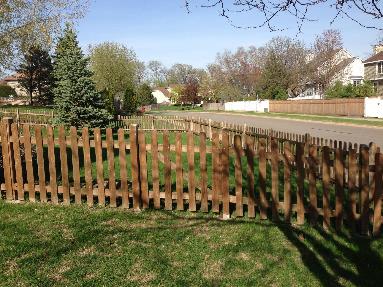 কোন কিছু ঘিরে থাকা
বাড়ির চারপাশে গাছ লাগাব।
জোড়ায় কাজ
পাশের সহপাঠির সাথে আলাপ করে নিচের ফুলগুলোর রঙের নাম খাতায় লেখ।
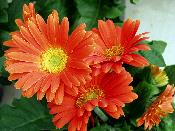 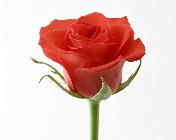 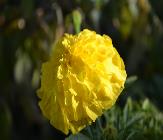 কমলা
লাল
হলুদ
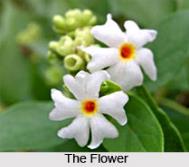 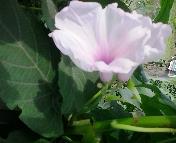 বেগুনি
সাদা
এবার, উত্তরগুলো মিলিয়ে নাও।
দলীয় কাজ
শিক্ষার্থীরা ৪টি দলে ভাগ হয়ে বস।
বাংলা বইর ৫৮ পৃষ্ঠা খোল। আজকের পাঠ্যাংশটুকু সরবে পড়।
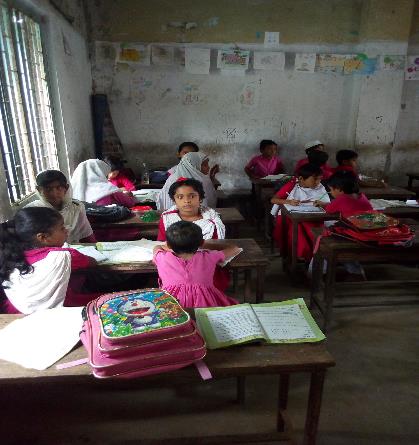 পাঠের সারসংক্ষেপ আলোচনা
নিচের প্রশ্নগুলোর মাধ্যমে আজকের পাঠের সারসংক্ষেপ বুঝিয়ে দেব।
জবা ও গোলাপ ফুলের রং লাল।
প্রিয় শিক্ষার্থীরা, আজ আমরা রুবির বাগানের বিভিন্ন ফুল সম্পর্কে জানলাম।
রুবির বাগানের কোন ফুলগুলোর রং লাল?
রুবির বাগানের ফুলগুলোর নাম বল?
গল্পের মেয়েটির নাম কী?
গোলাপ, জবা, গাঁদা, ঢোল কলমি, শিউলি
মেয়েটির নাম রুবি।
মূল্যায়ন
প্রশ্নগুলোর উত্তর খাতায় লেখ
উত্তরগুলো মিলিয়ে নাও
১। রুবির বাগানের চারপাশে কী গাছ দিয়ে বেড়া দেয়া হয়েছে?
১। উত্তর: বাগানের চারপাশে ঢোলকলমি গাছের বেড়া দেয়া হয়েছে।
২। উত্তর: গোলাপ ও জবা ফুলের রং লাল।
২। ২টি লাল রঙের ফুলের নাম লেখ।
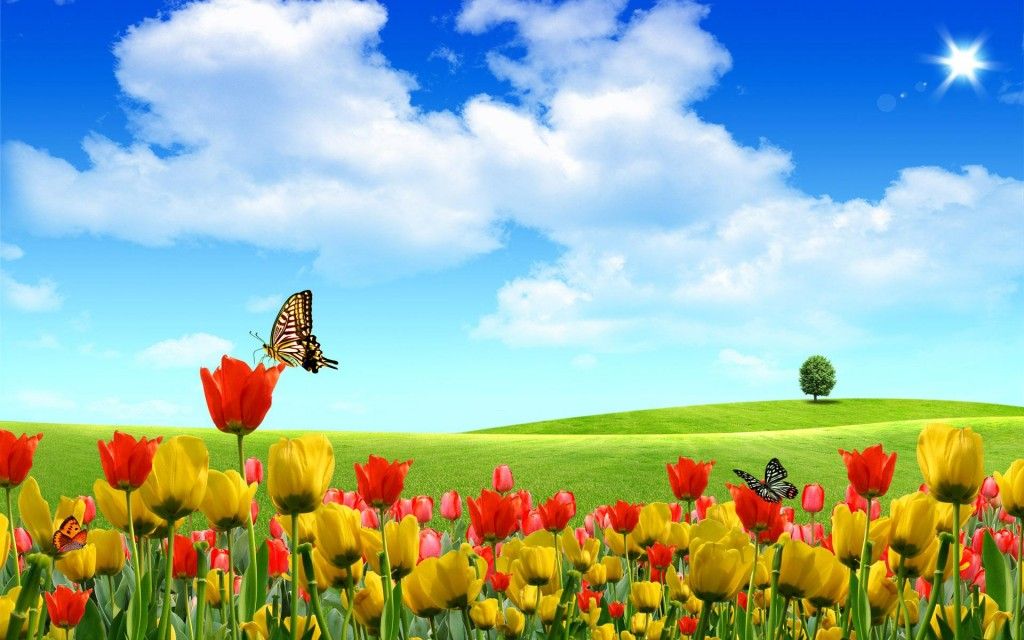 তোমাদের সবাইকে অসংখ্য ধন্যবাদ।